ΘΕΜΑΤΙΚΟ ΔΙΚΤΥΟΑΣΦΑΛΕΙΑ ΣΤΟ ΔΙΑΔΙΚΤΥΟ
ΣΥΝΕΡΓΑΣΙΑ 
ΔΗΜΟΤΙΚΟΥ ΣΧΟΛΕΙΟΥ ΜΥΤΙΚΑ ΑΙΤΩΛ/ΝΙΑΣ
 ΚΑΙ
 ΣΤ΄ΤΑΞΗΣ ΤΟΥ 8ου ΔΗΜΟΤΙΚΟΥ ΣΧΟΛΕΙΟΥ ΚΙΛΚΙΣ
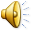 ΠΟΙΗΜΑΤΑ ΤΟΥ ΔΗΜΟΤΙΚΟΥ ΣΧΟΛΕΙΟΥ ΜΥΤΙΚΑ ΑΙΤΩΛ/ΝΙΑΣ

ΑΠΑΓΓΕΛΙΑ  ΣΤ΄ΤΑΞΗΣ ΤΟΥ 8ου ΔΗΜΟΤΙΚΟΥ ΣΧΟΛΕΙΟΥ ΚΙΛΚΙΣ
Δε θα δώσω κωδικούς
    σε αγνώστους και κακούς!
Τον κωδικό στο μυαλό κρατώ
    και ποτέ δεν θα τον πω!
Μήνυμα από άγνωστο όταν δω
    στον κάδο ανακύκλωσης το πετώ!
Μυστικό τον κωδικό
    κι απαγορεύεται να τον πω!
Στο internet όταν μπαίνω
     δε θα ξεχνώ να βγαίνω!
Το όνομά σου να διαγράψεις
      γιατί δεν ξέρεις πού θα φτάσεις!
Στο internet περνώ ωραία
είναι μεγάλη η παρέα,
όμως πρέπει να προσέχω
φίλους μου ποιους θα έχω!
Συνεργασία του Δημοτικού Σχολείου Μύτικα 
και  της Στ΄ του 8ΟΥ Δημοτικού Σχολείου 	Κιλκίς